Aliviadero
Vertedero de aguas sobrantes embalsadas o canalizadas.
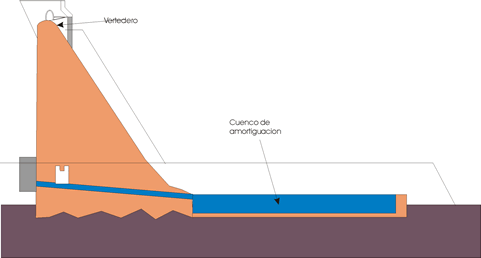